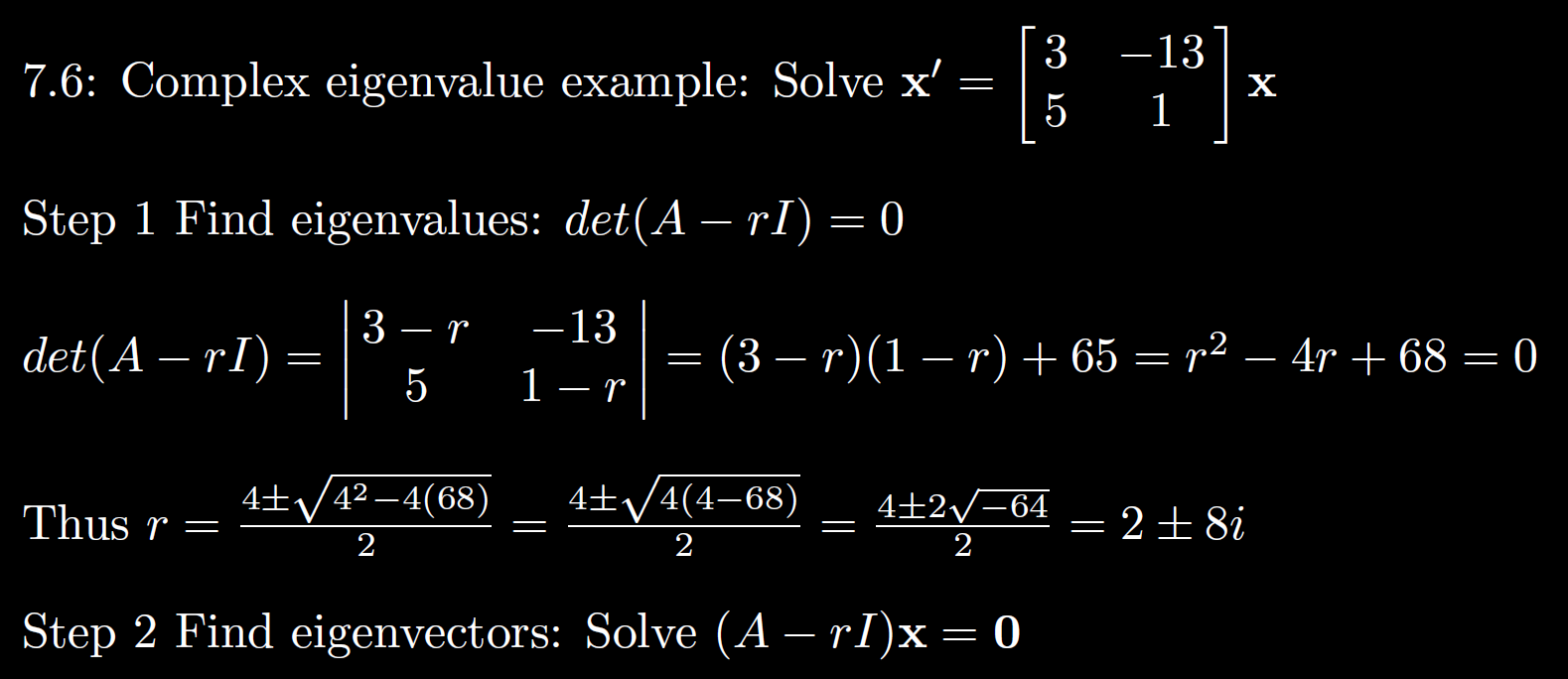 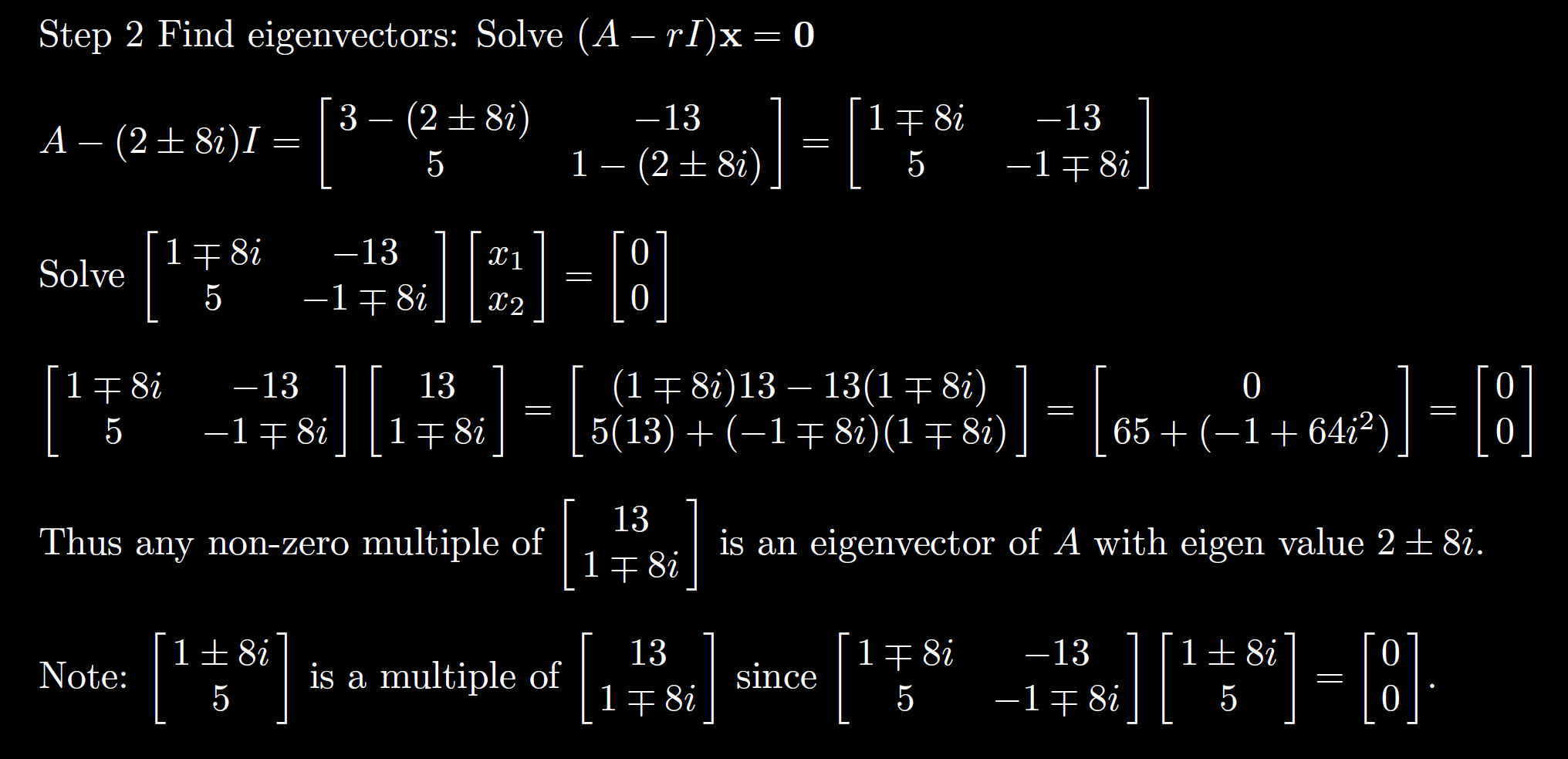 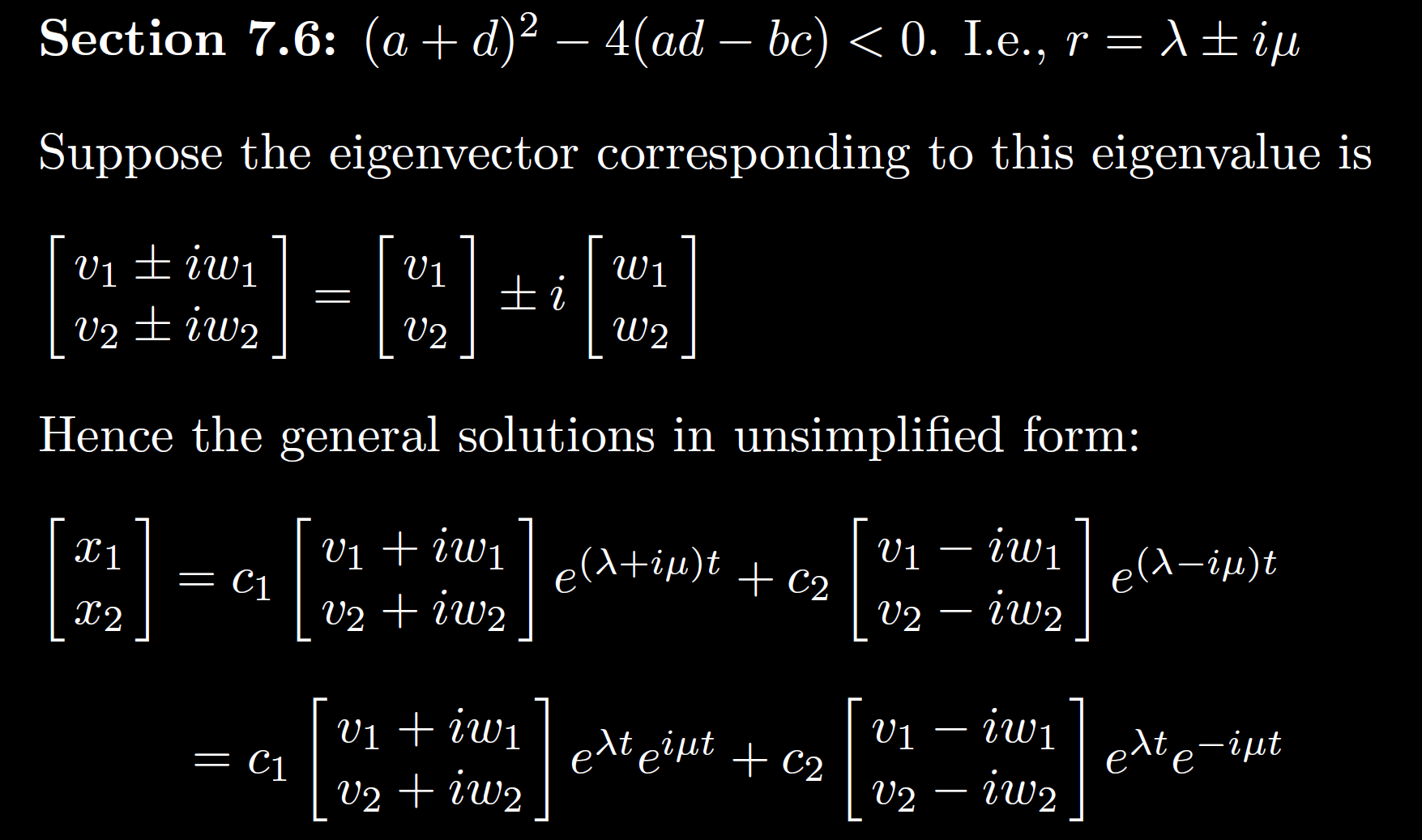 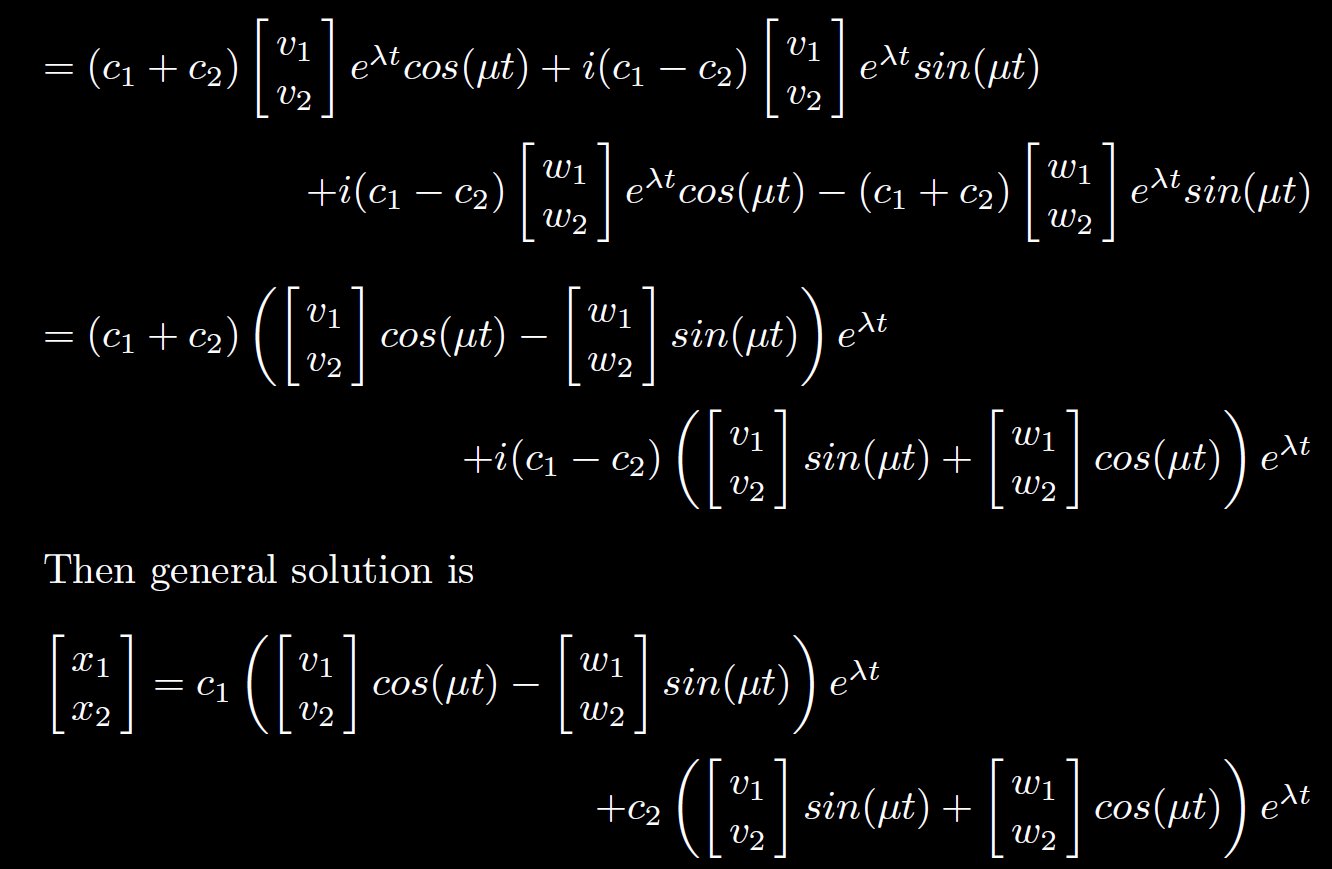 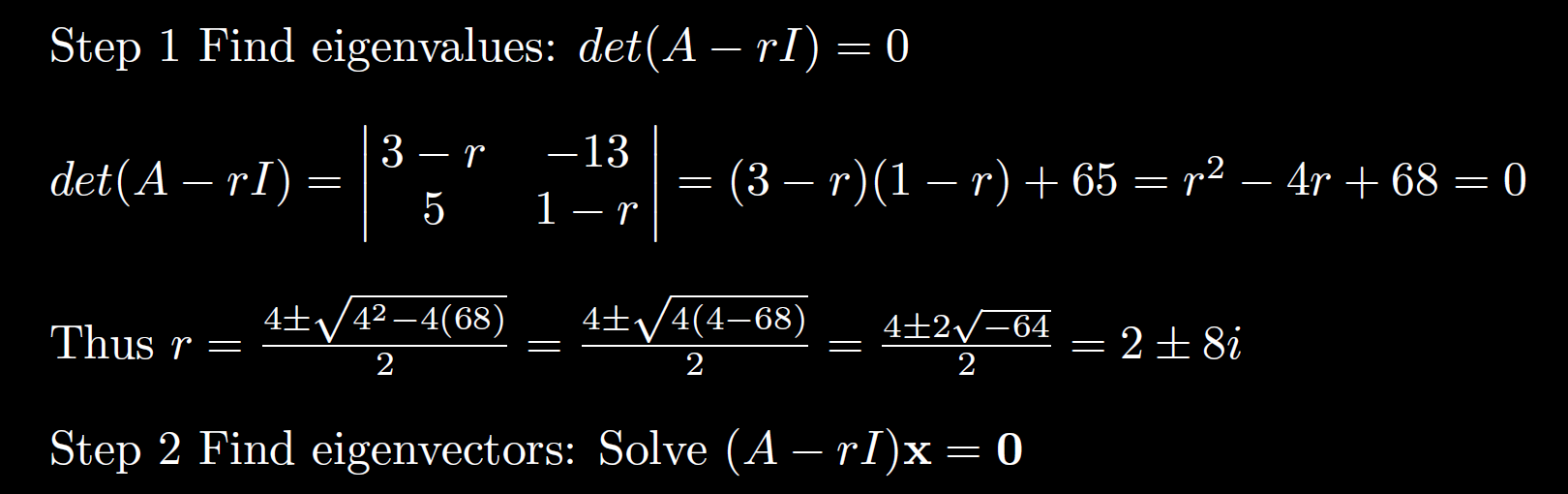 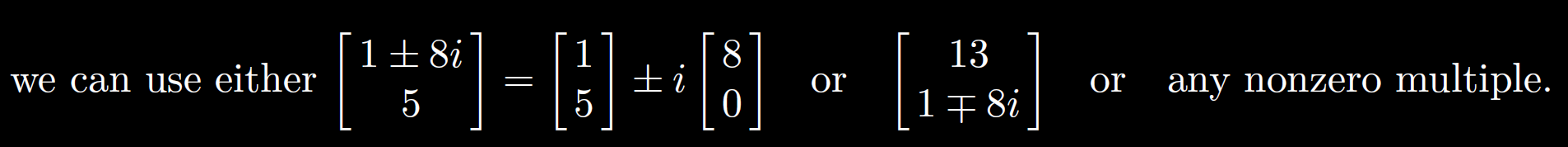 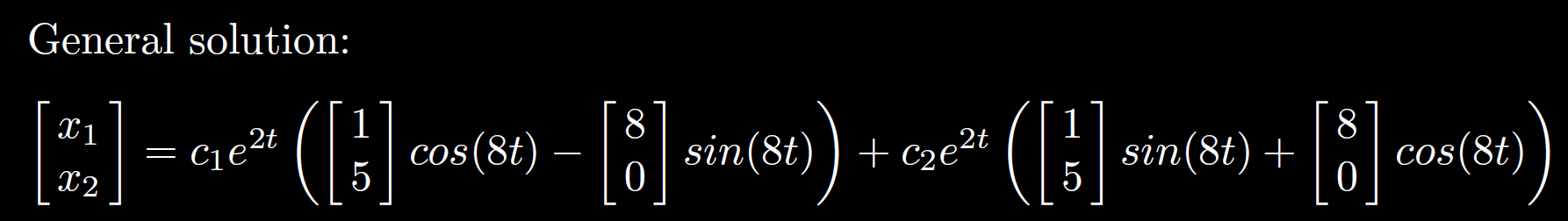 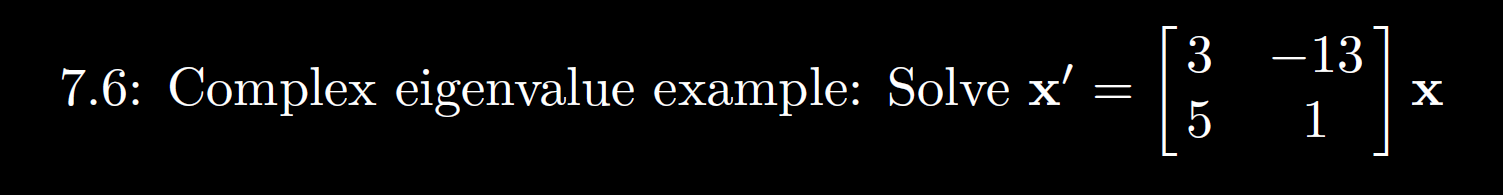 Graph
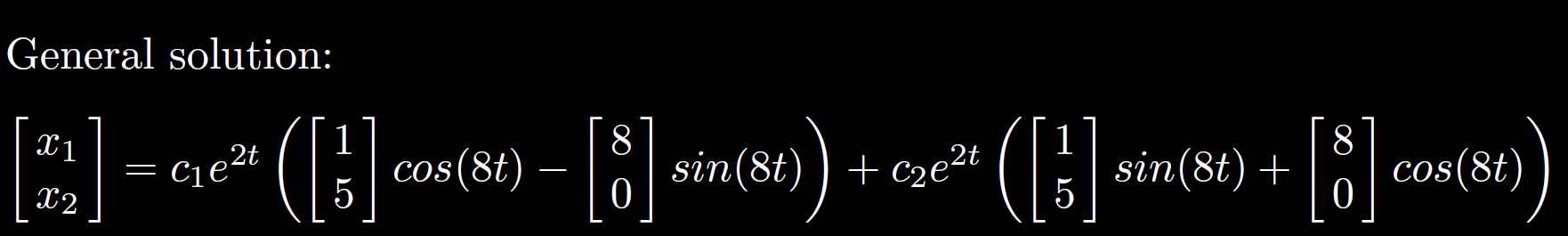 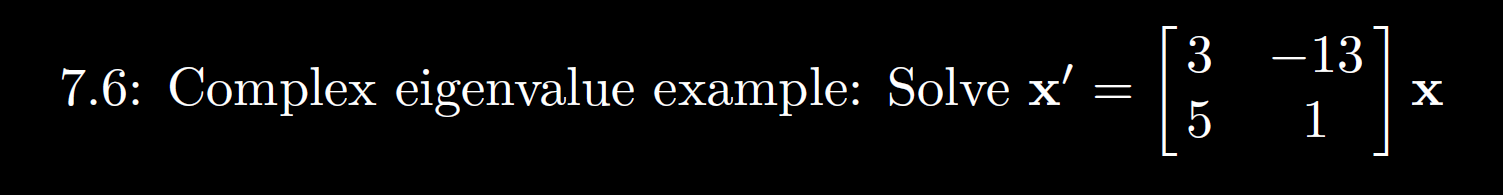 Graph
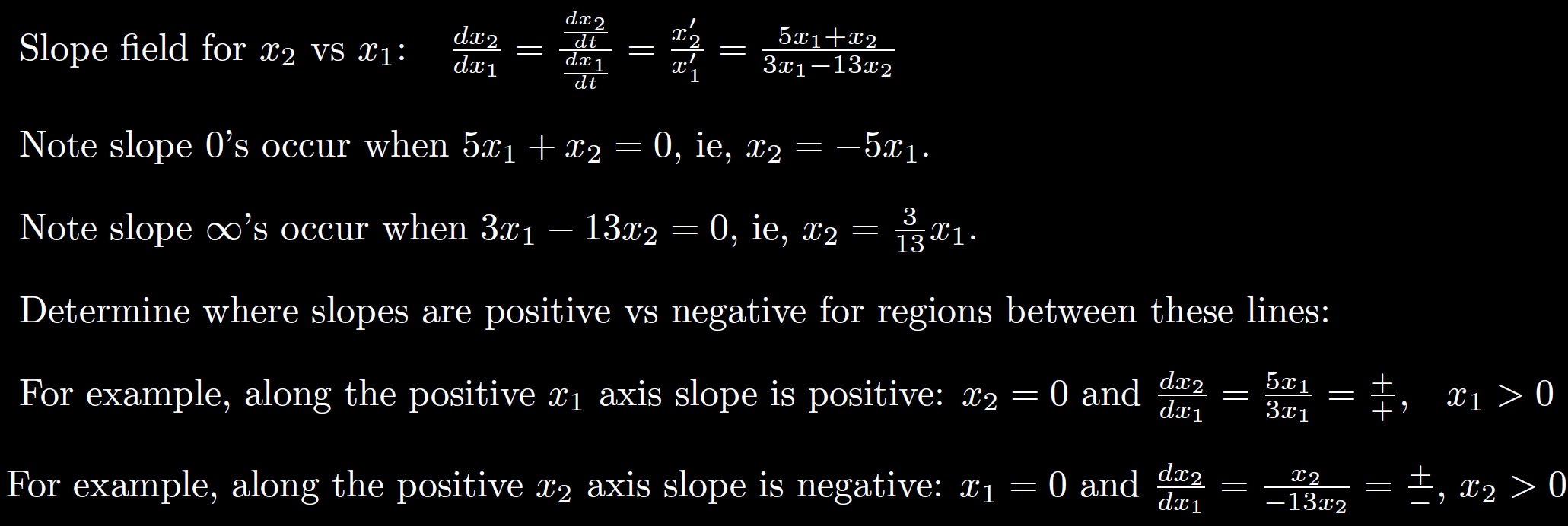 Slope field:
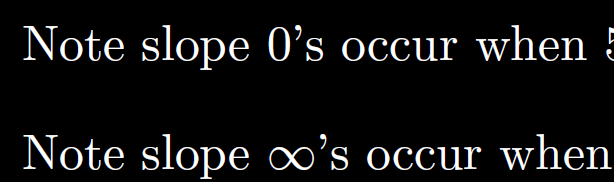 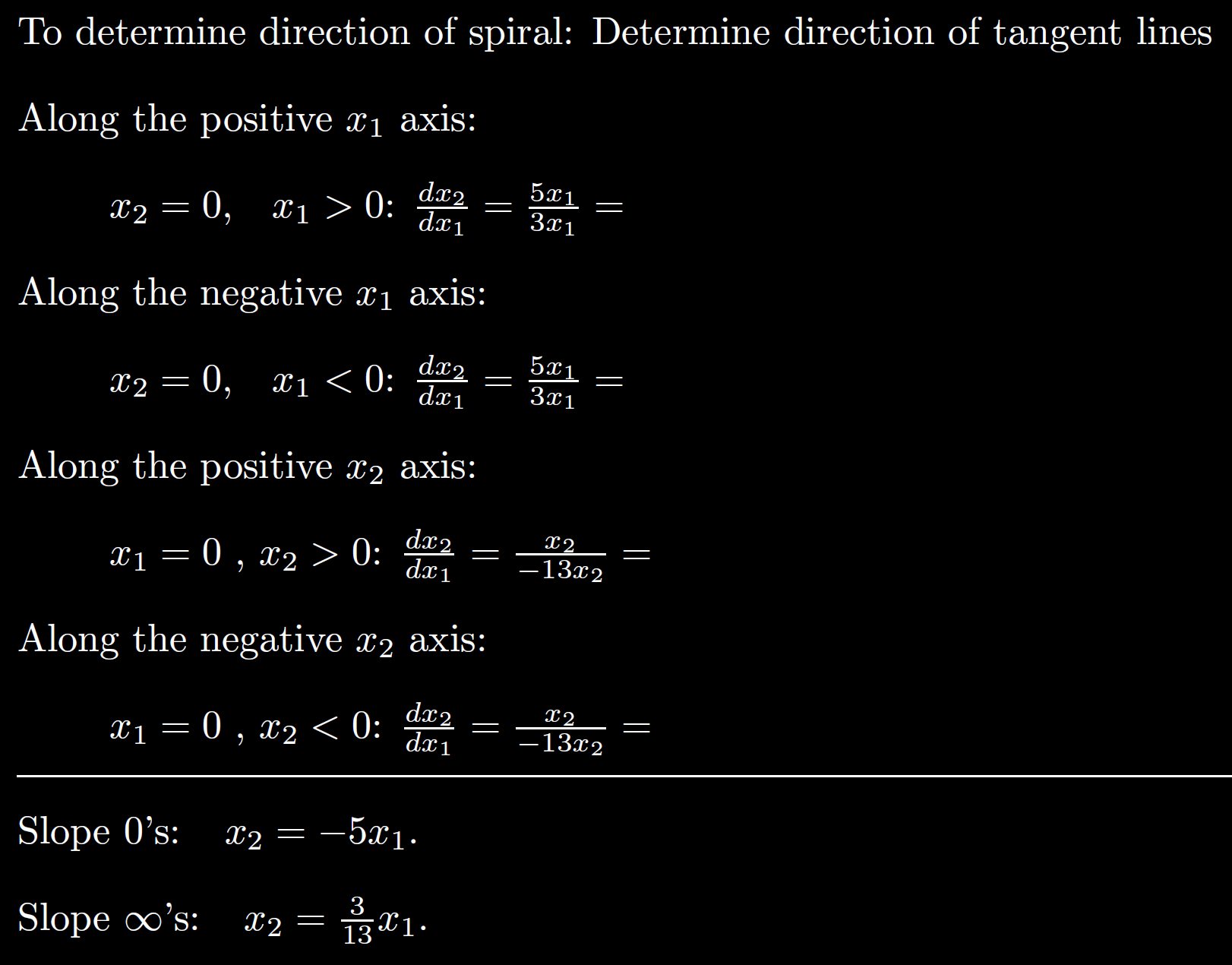 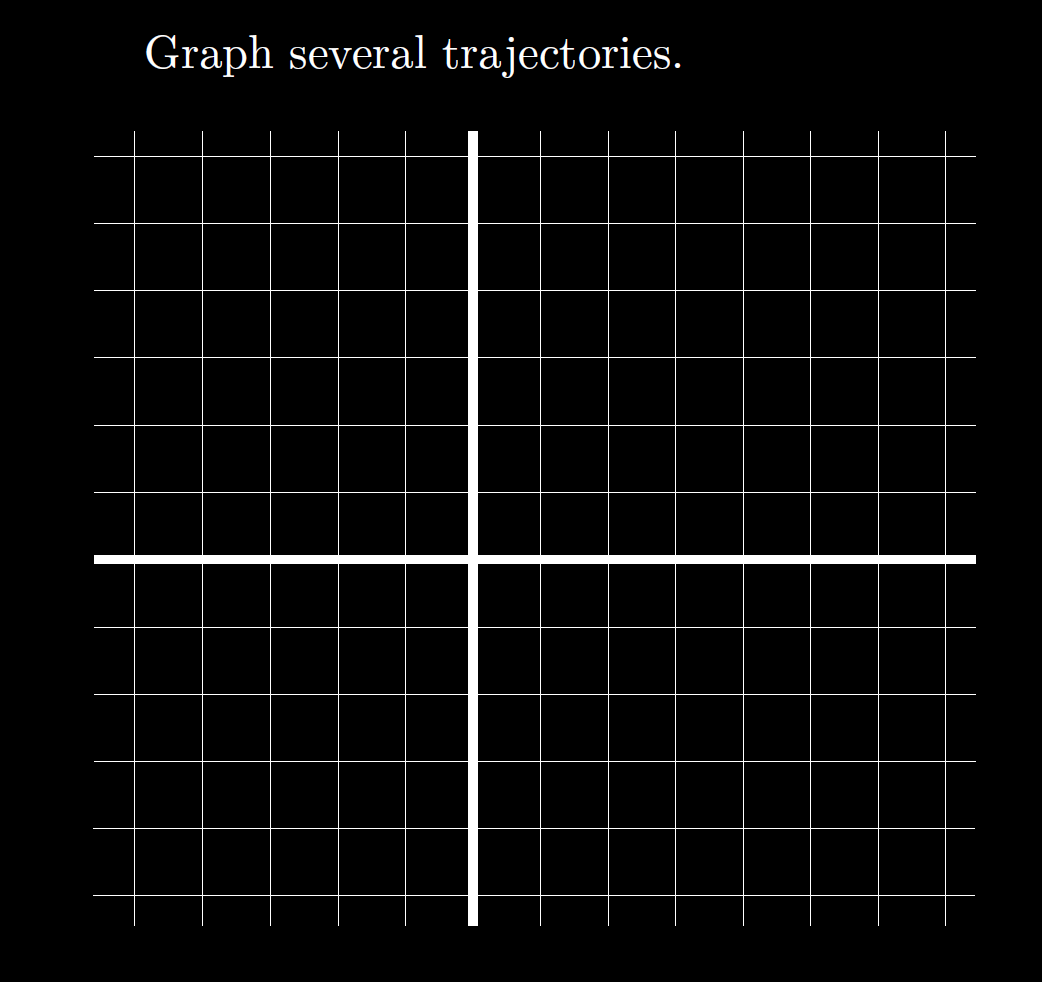 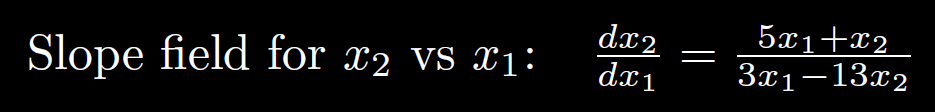 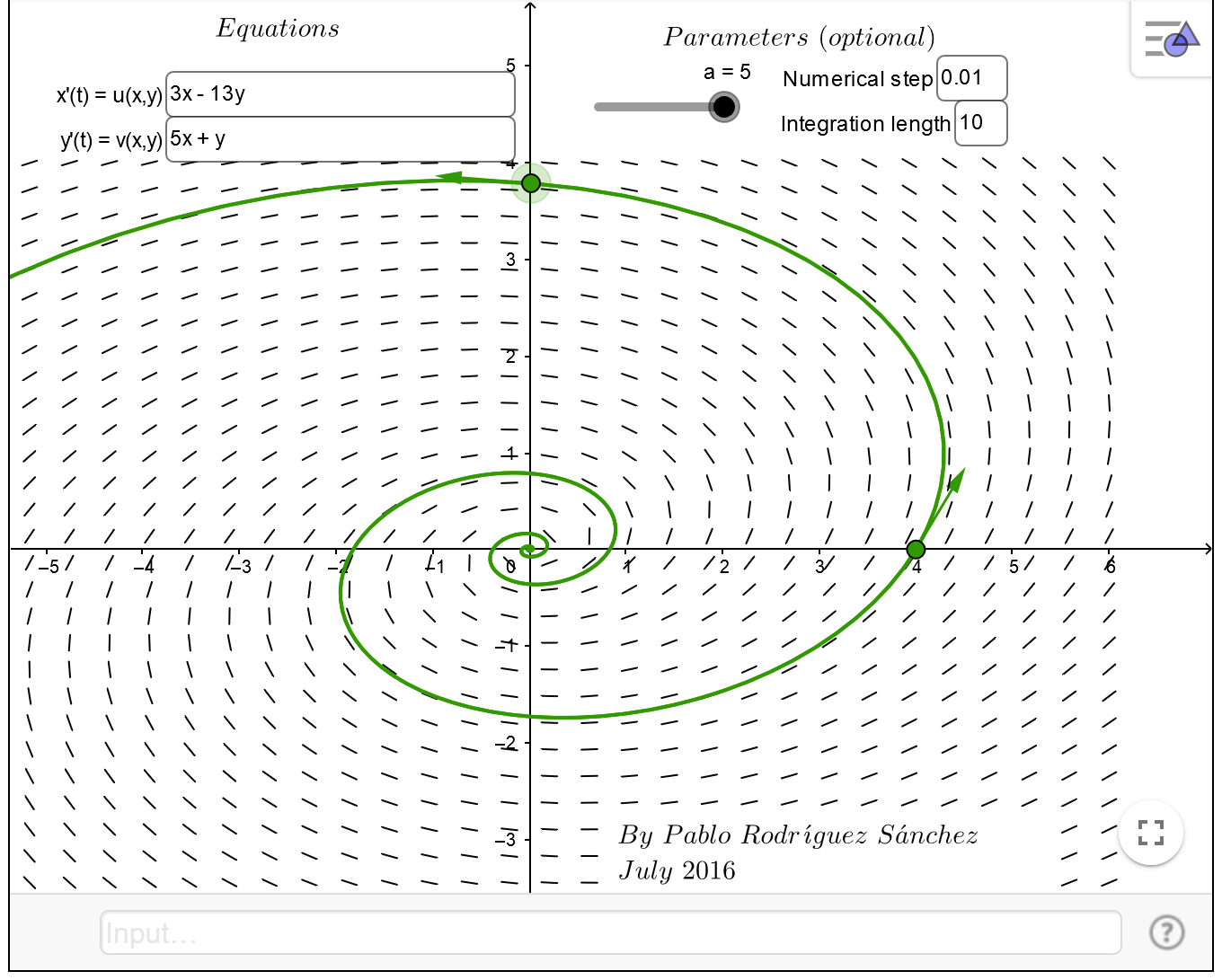 https://www.geogebra.org/m/abg8NJzF
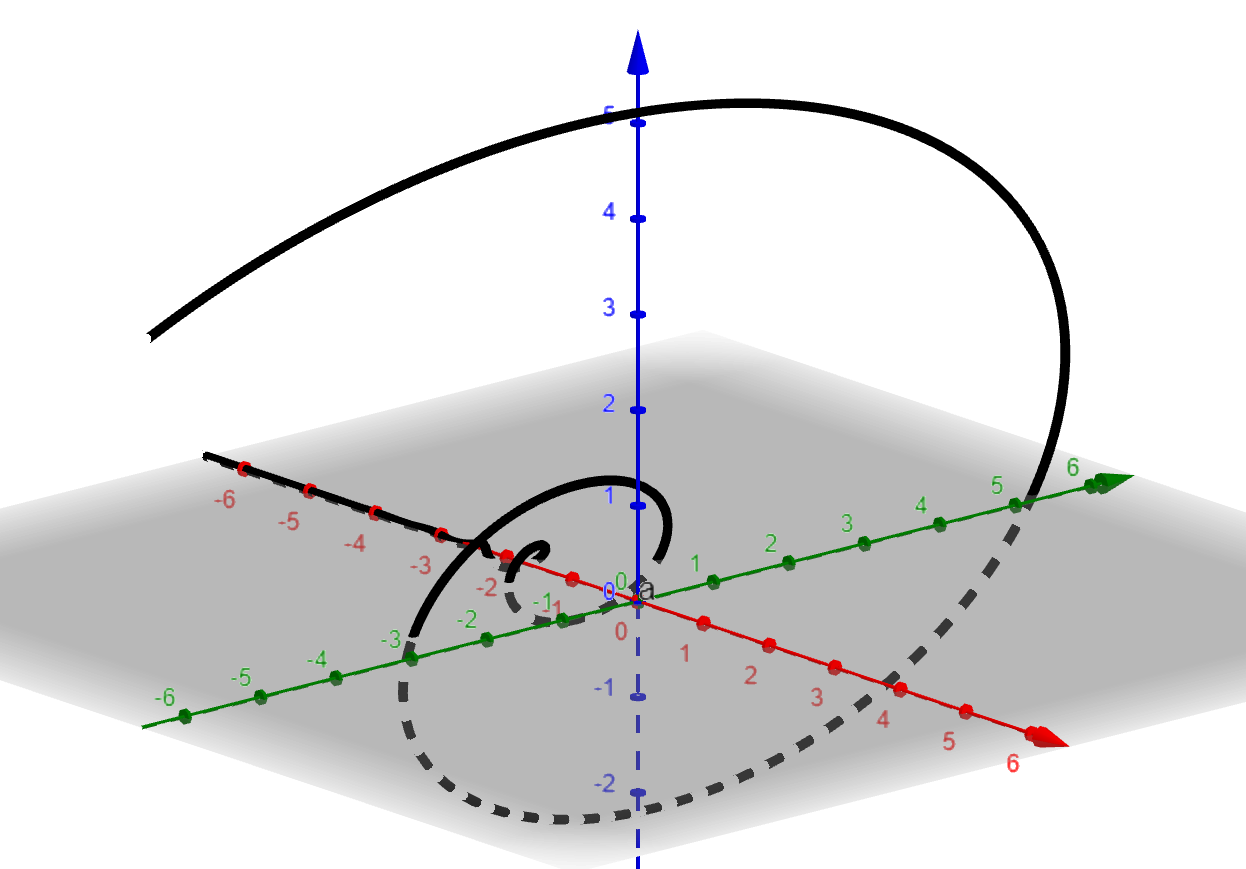 https://www.geogebra.org/3d
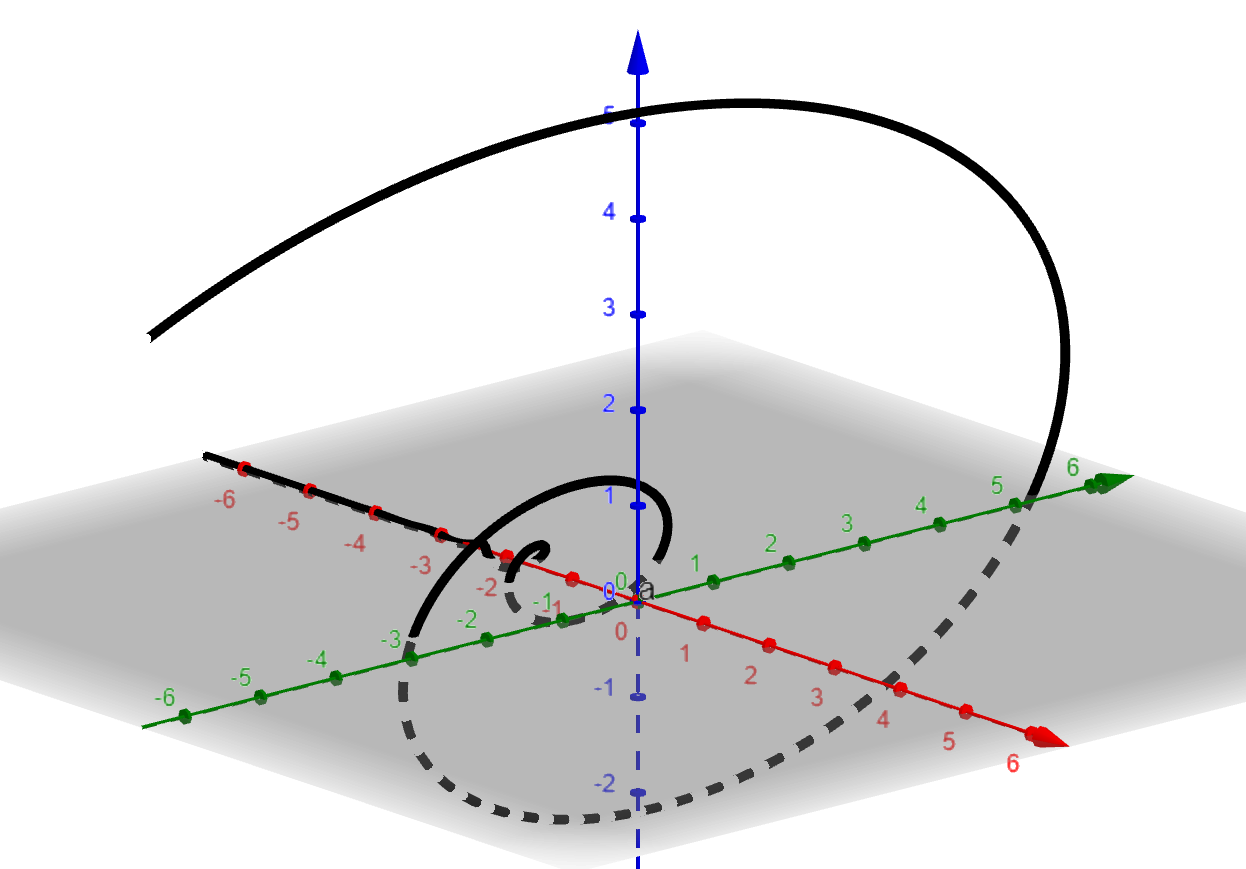 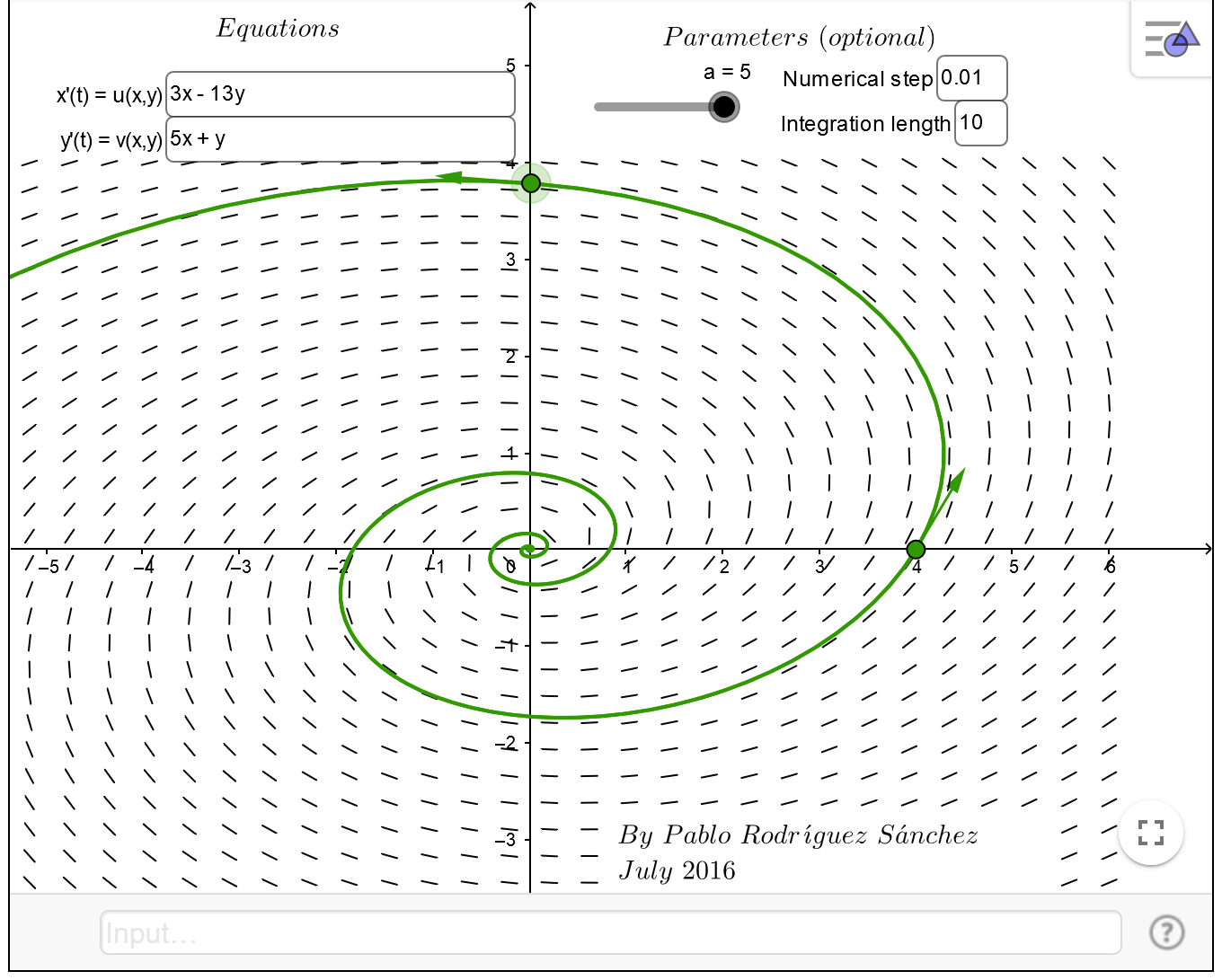 https://www.geogebra.org/3d
https://www.geogebra.org/m/abg8NJzF
(t,ℯ^(2 t) (cos(8 t)-8 sin(8 t)),ℯ^(2 t)*5 cos(8 t))
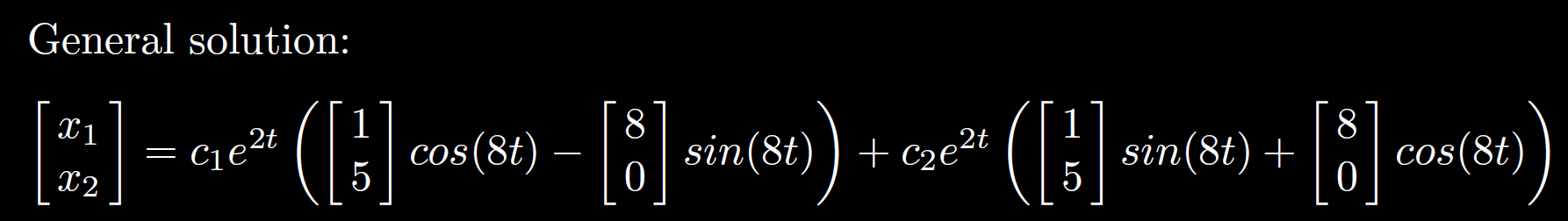 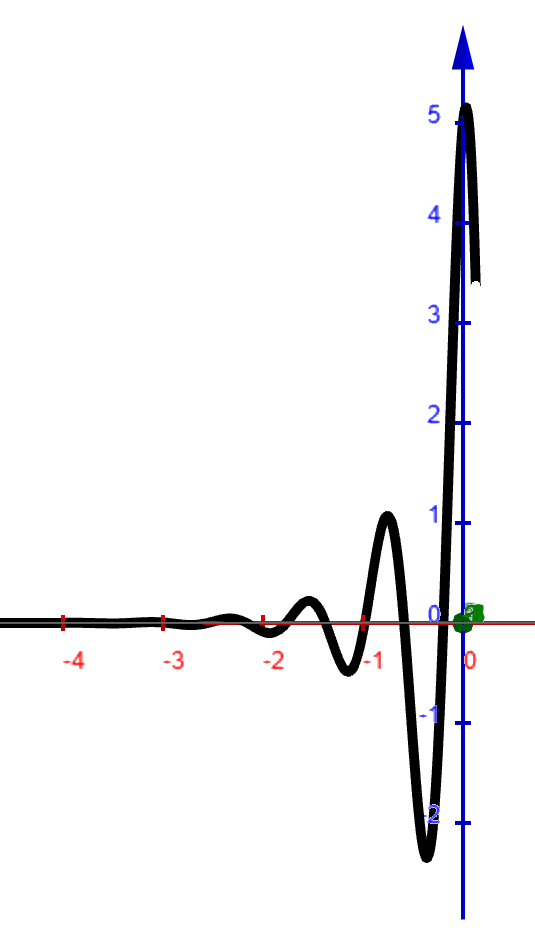 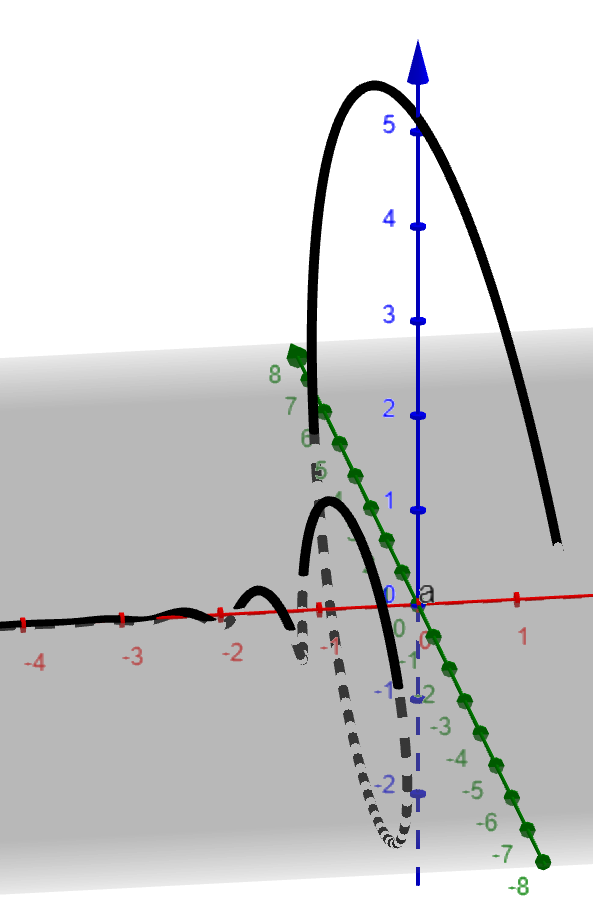 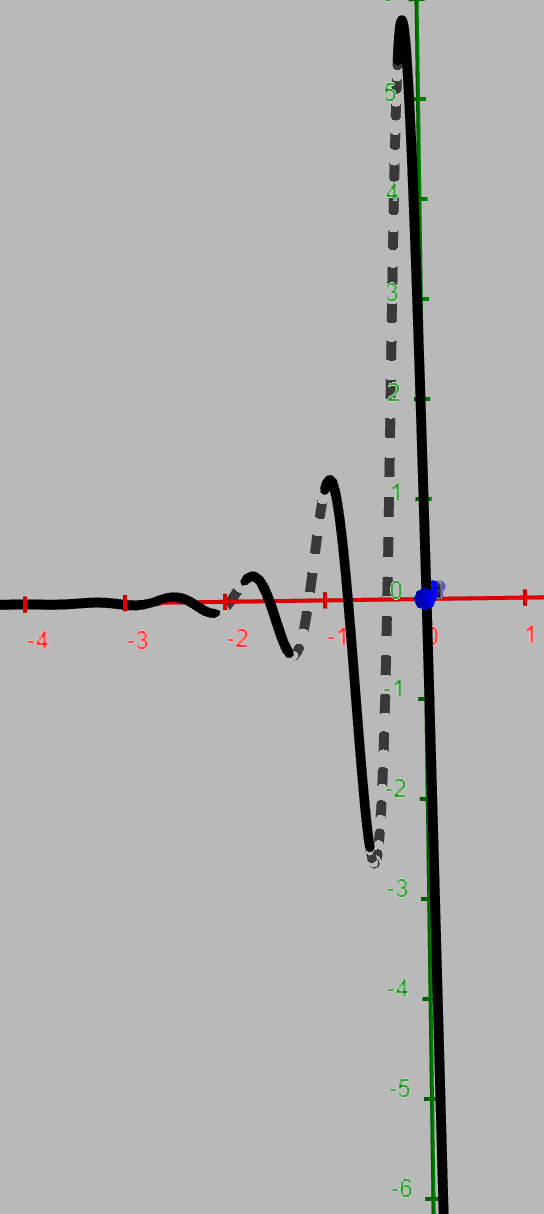 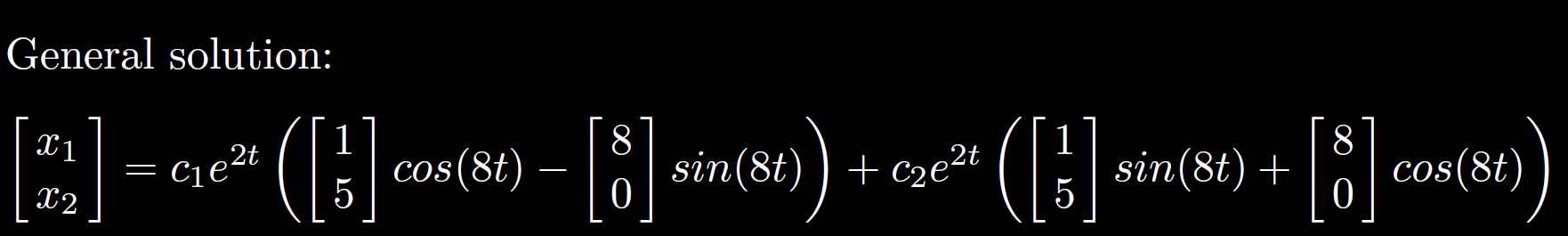 (t,ℯ^(2 t) (cos(8 t)-8 sin(8 t)),ℯ^(2 t)*5 cos(8 t))
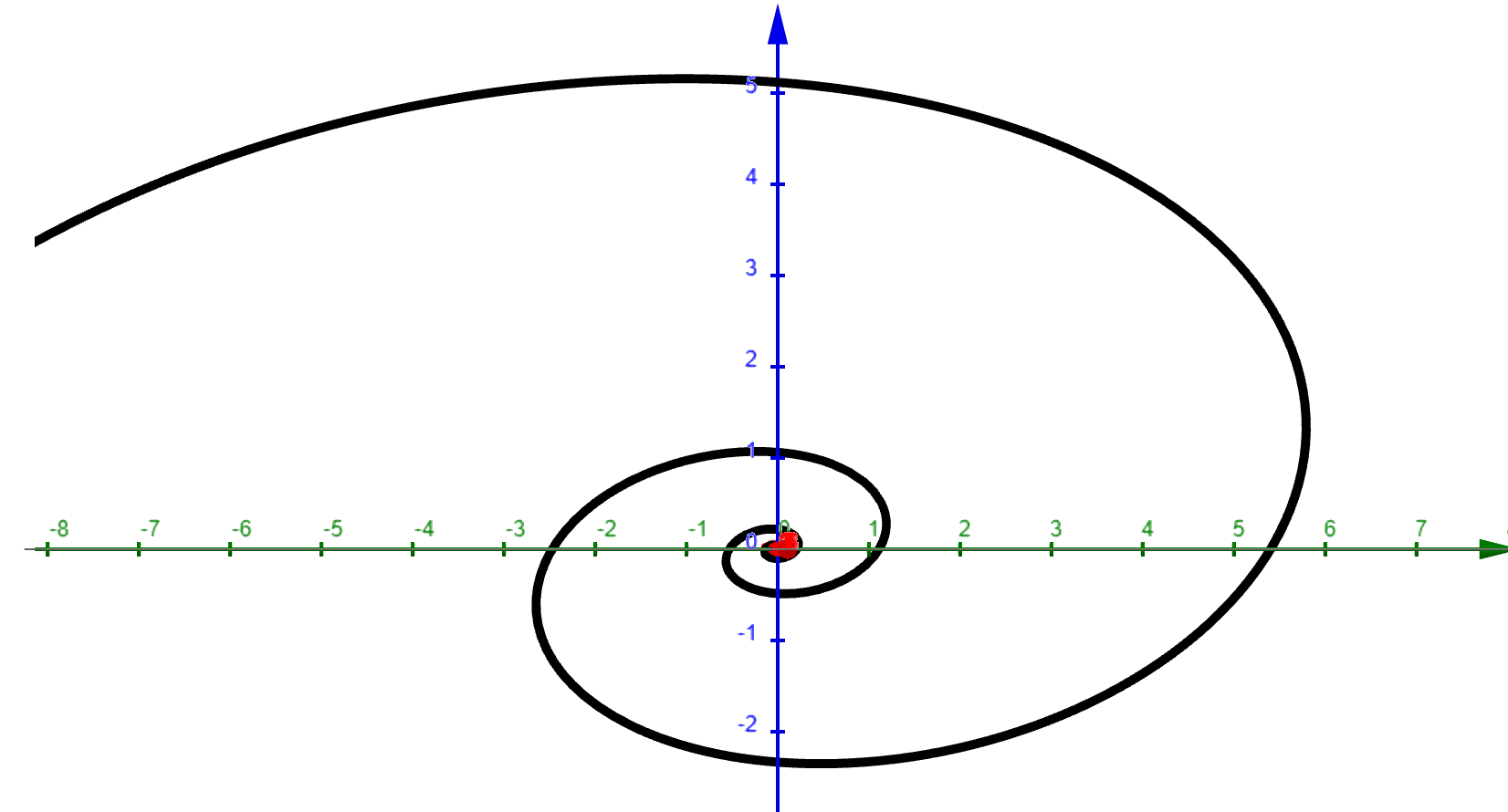 Positive t axis comes out of plane toward you.
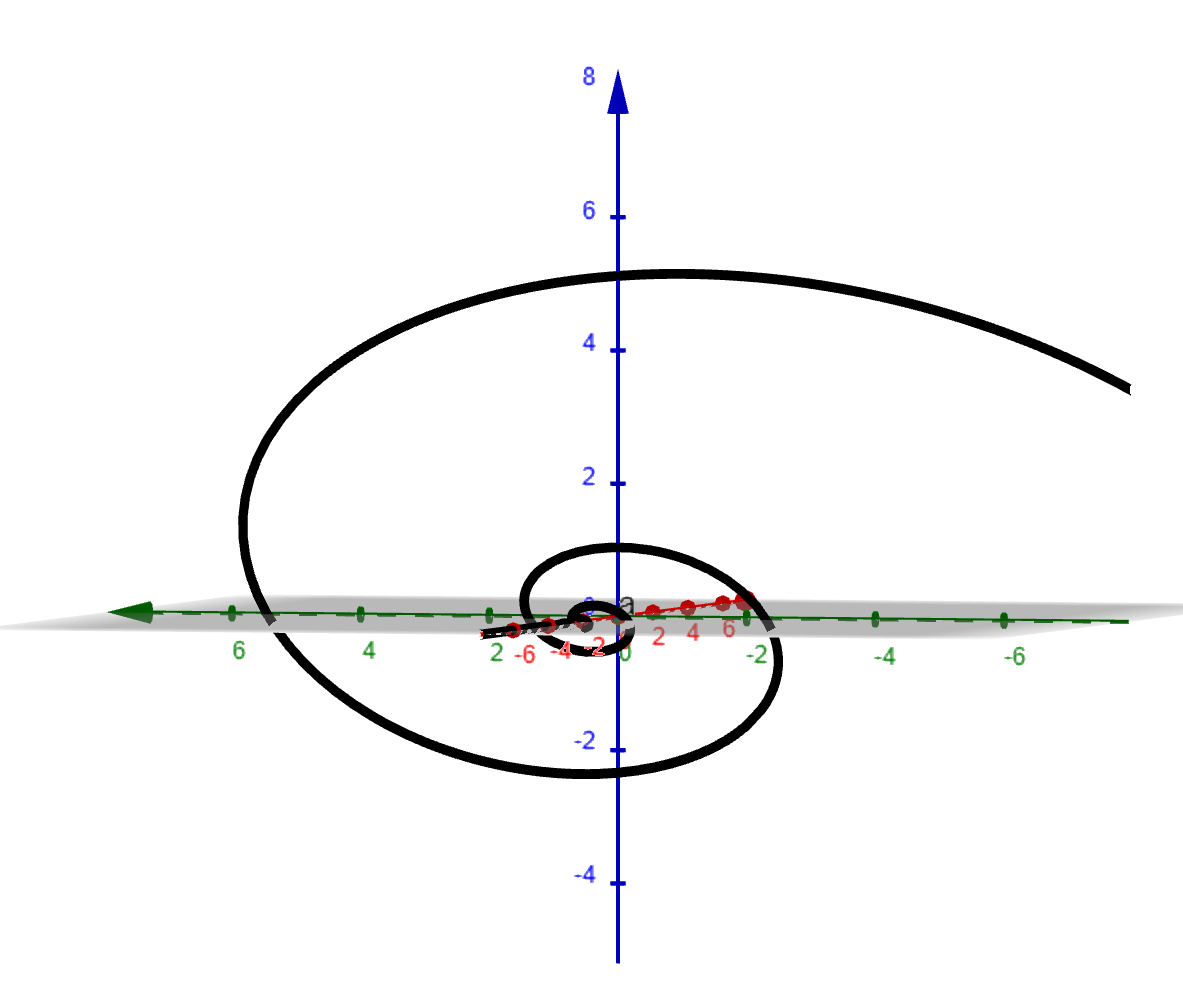 Negative t axis comes out of plane toward you.
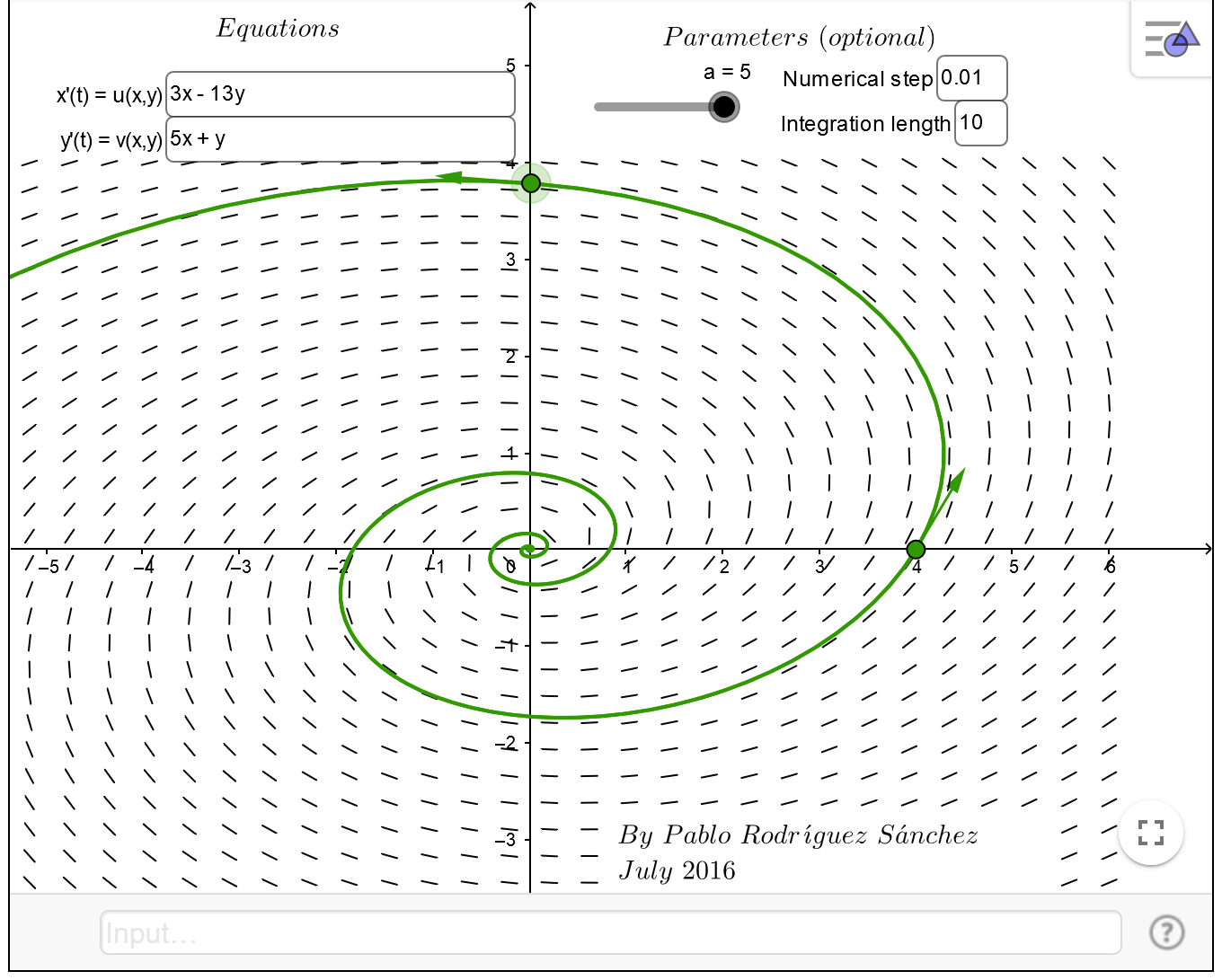 https://www.geogebra.org/m/abg8NJzF
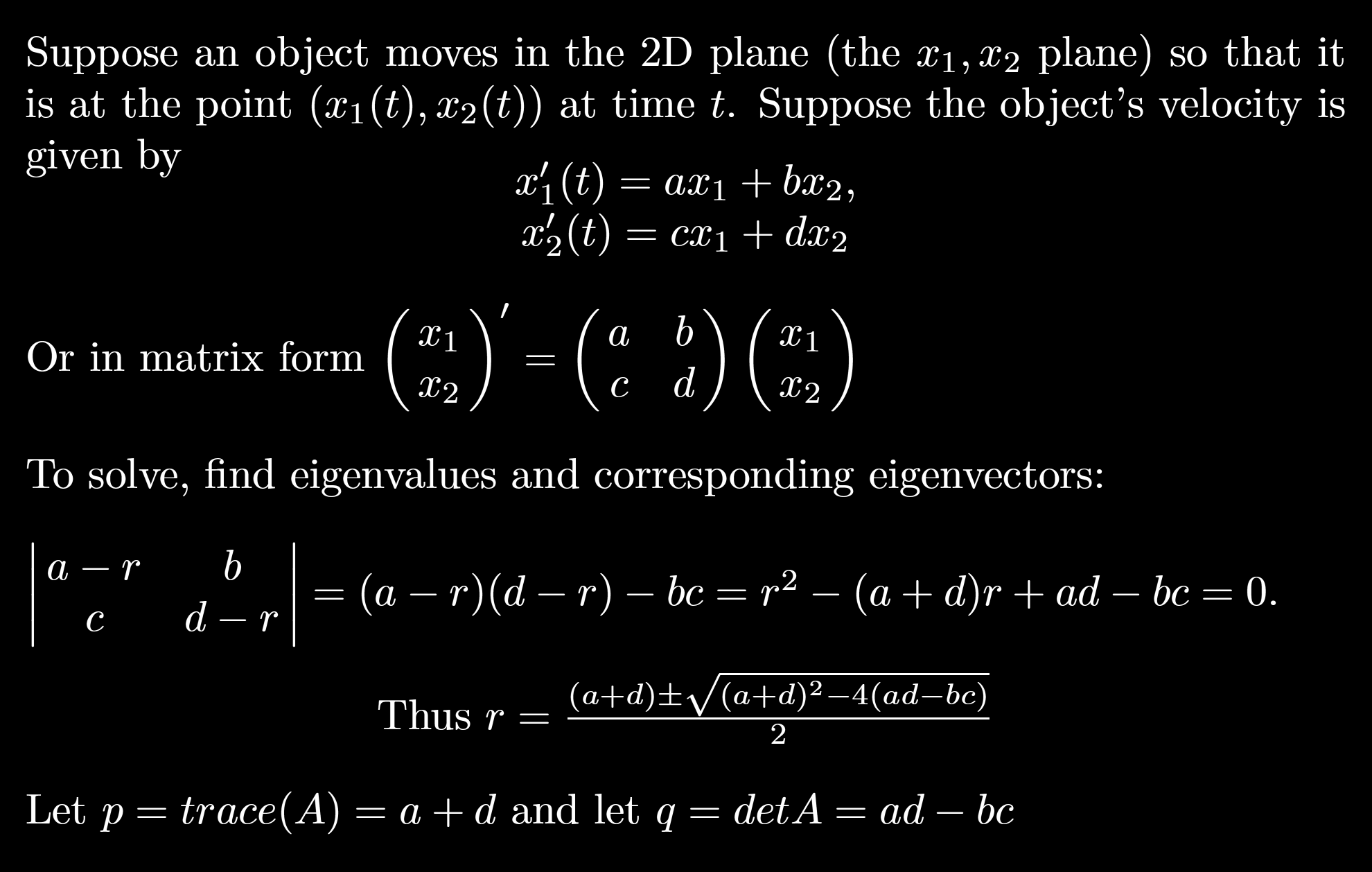 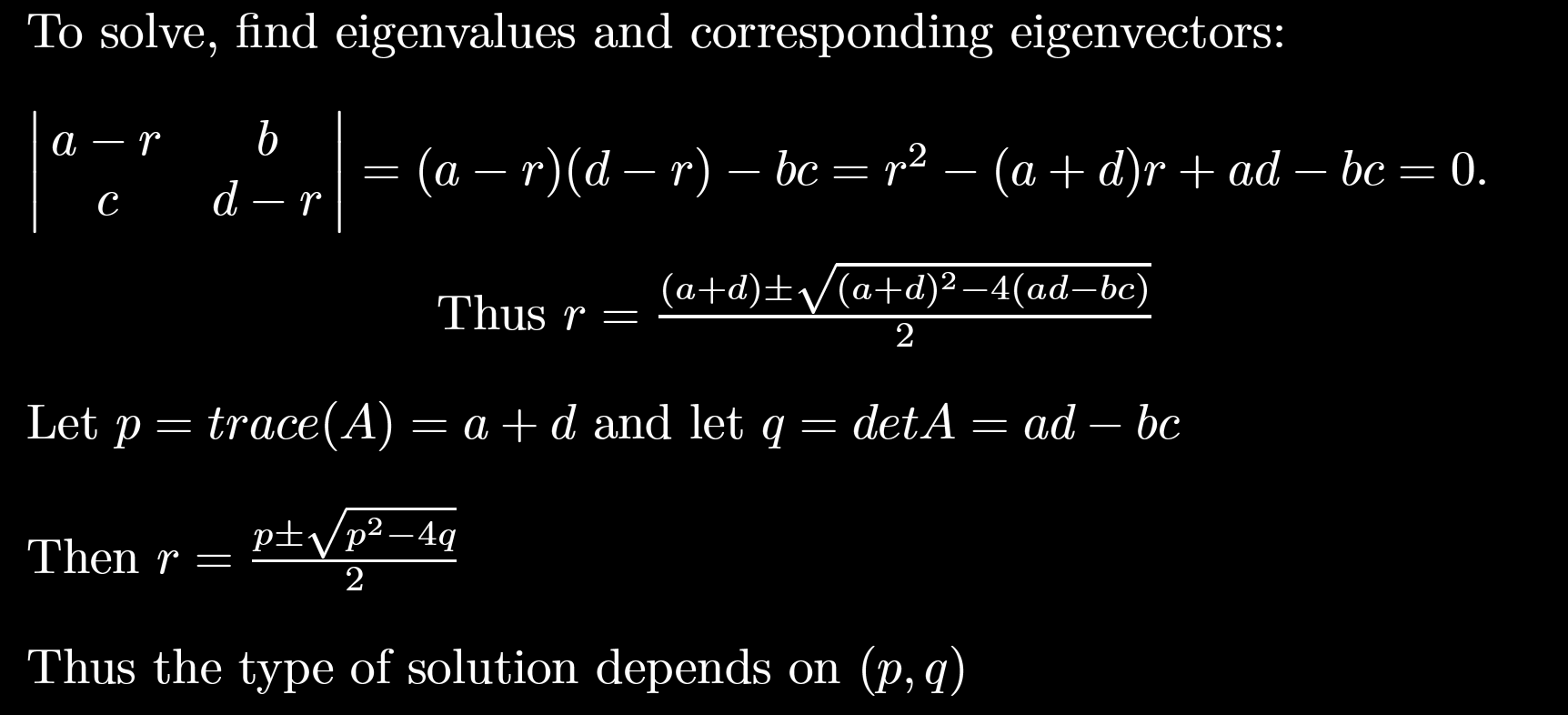 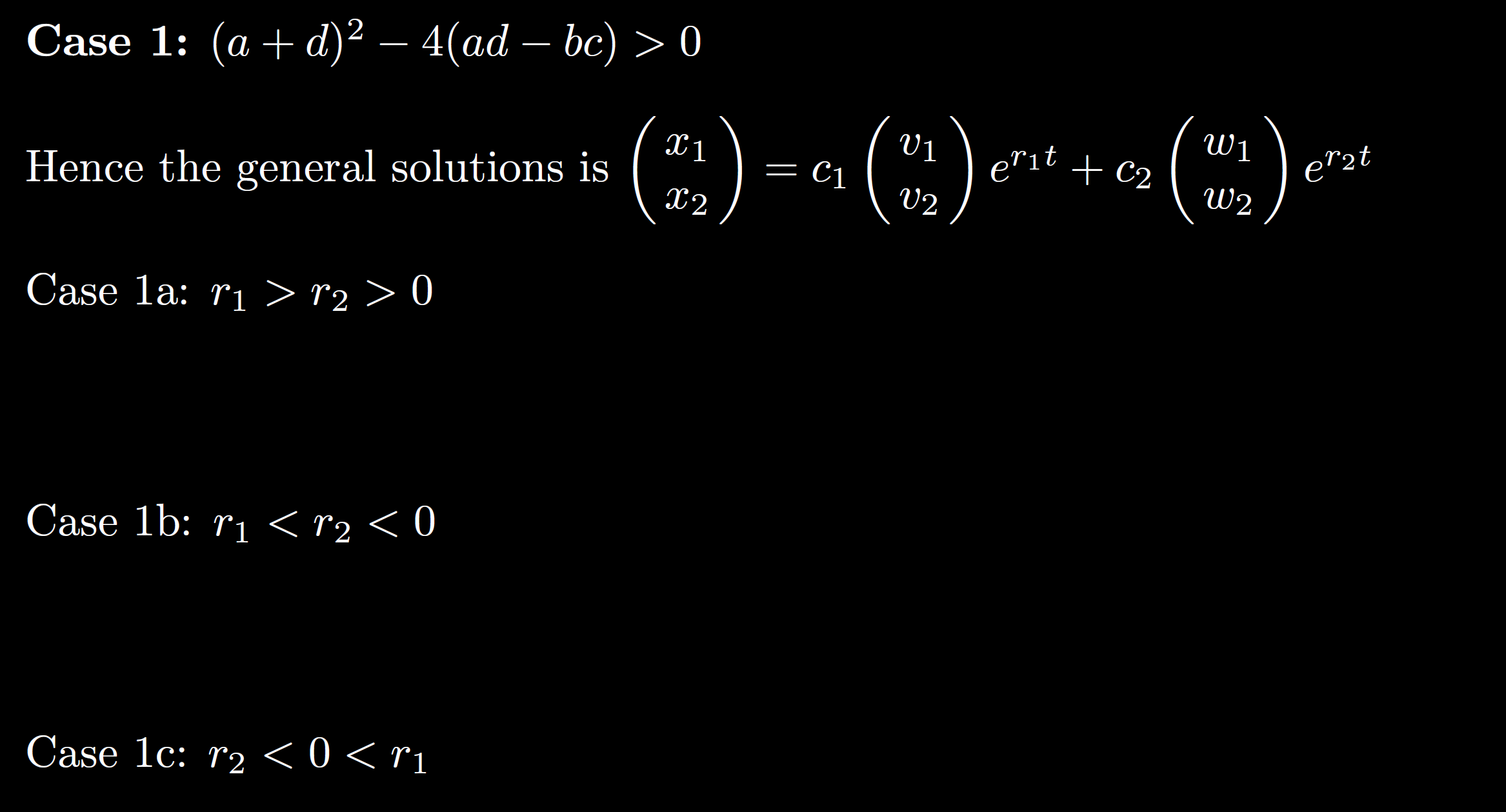 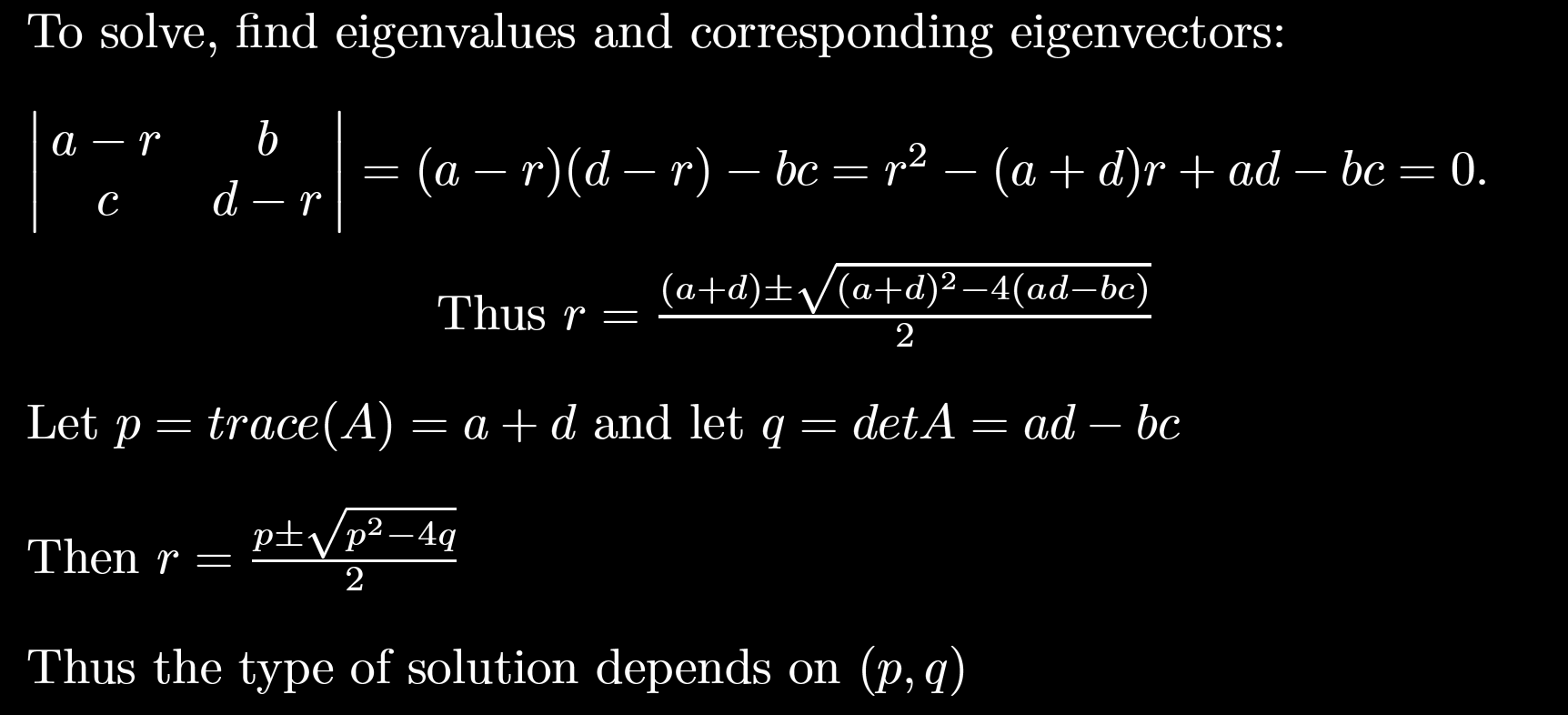 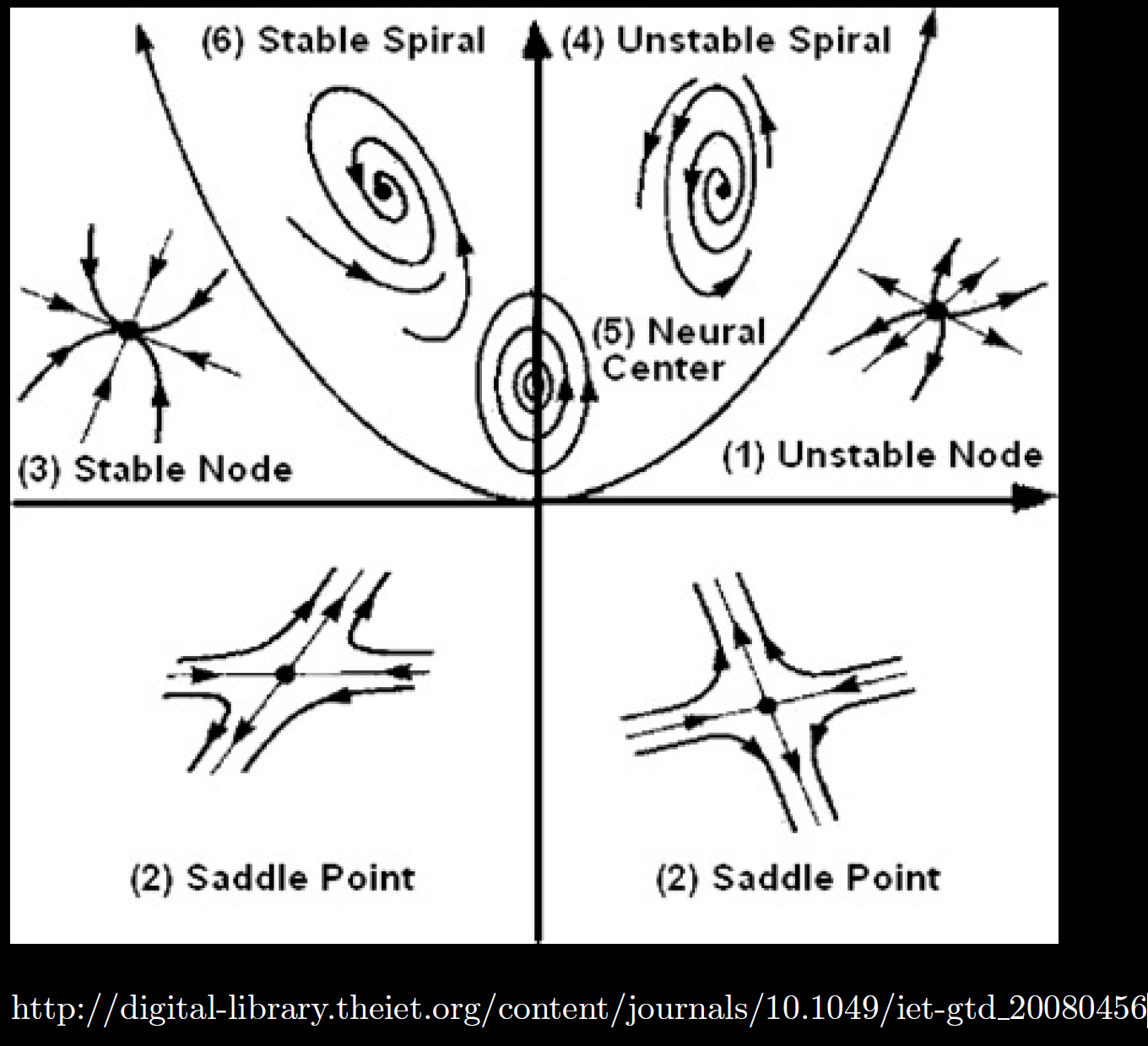 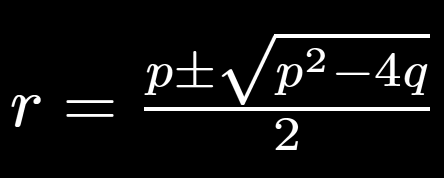 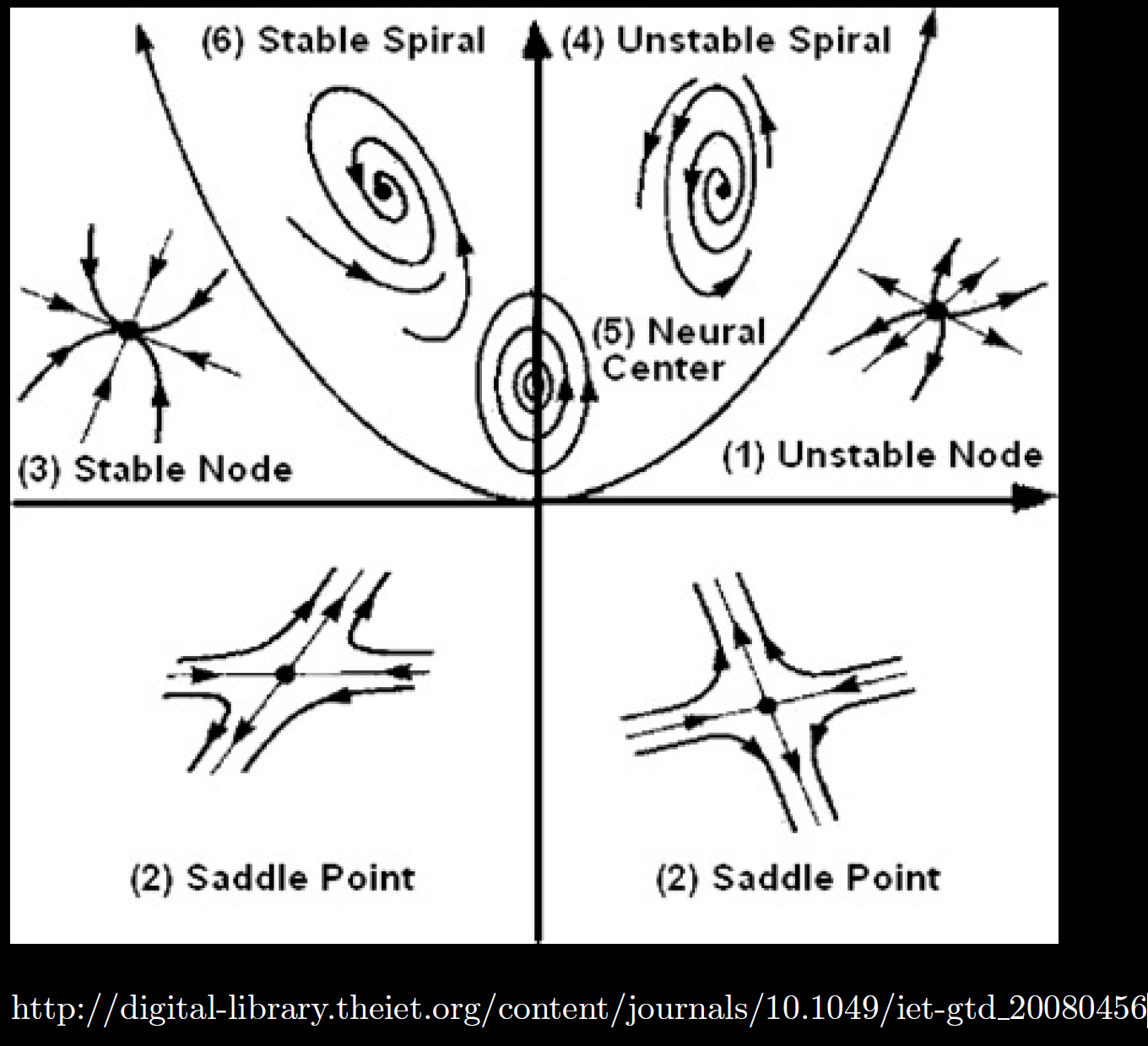 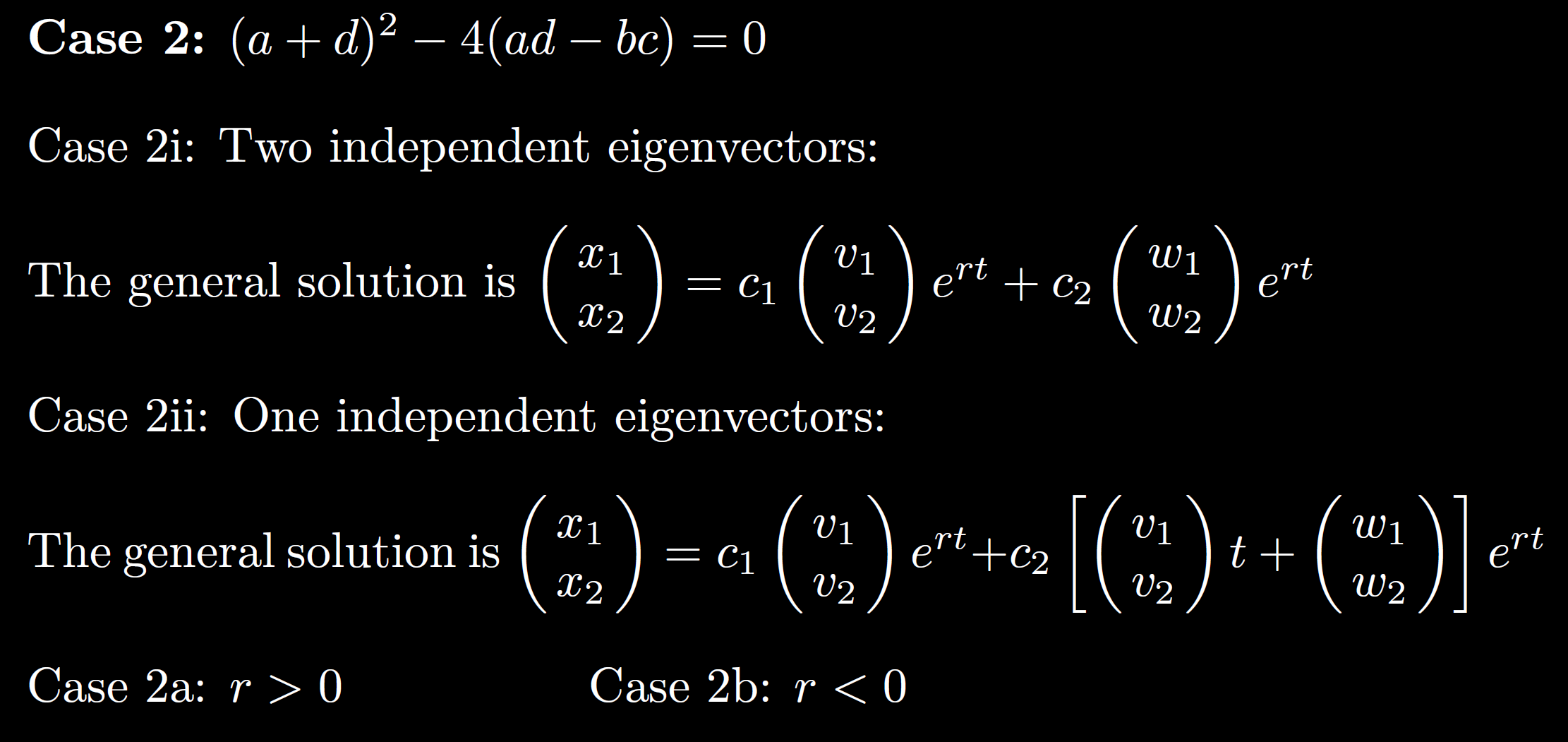 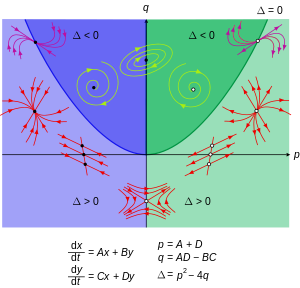 https://en.wikipedia.org/wiki/Phase_plane
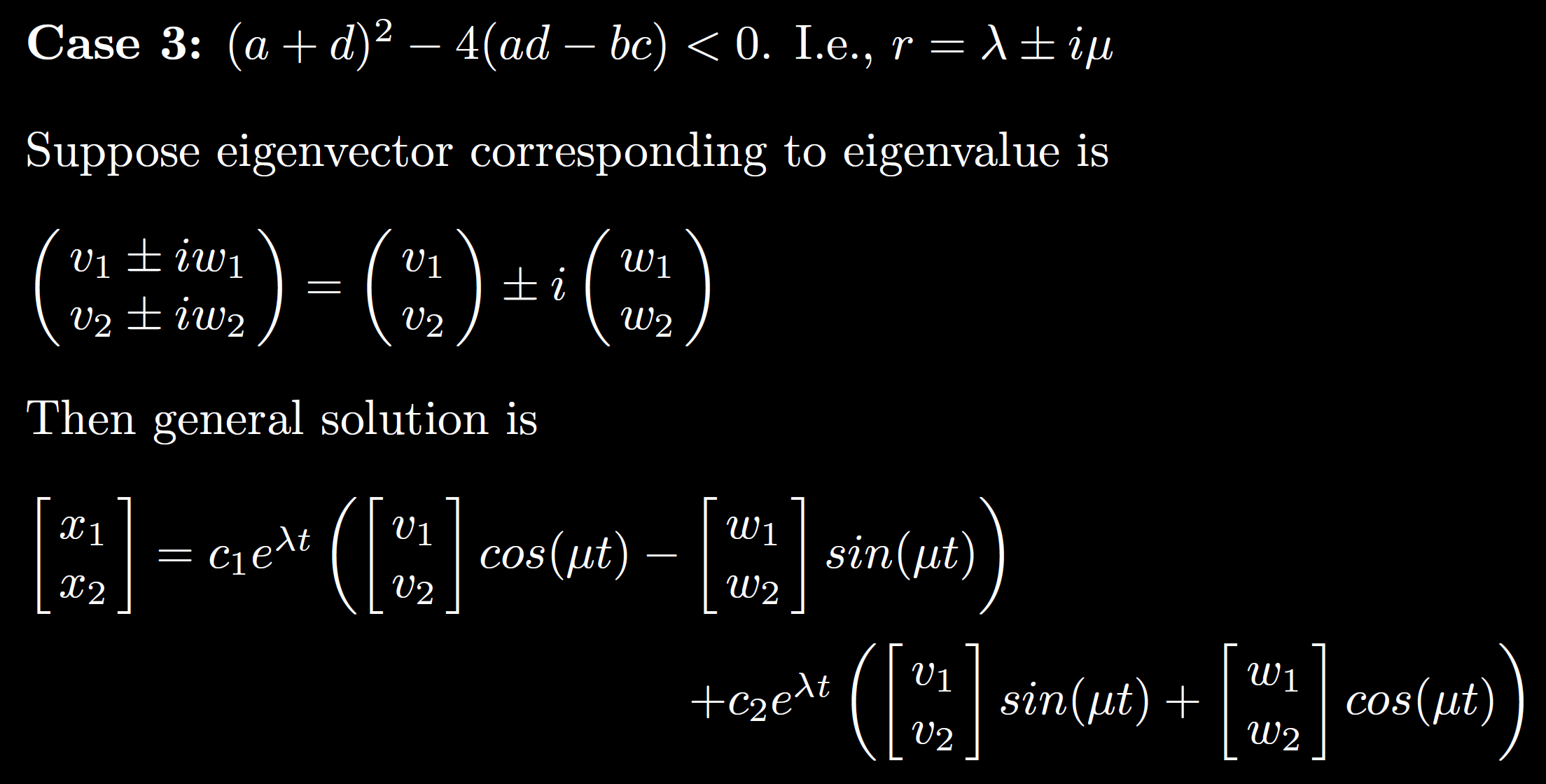 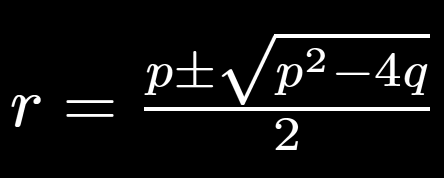 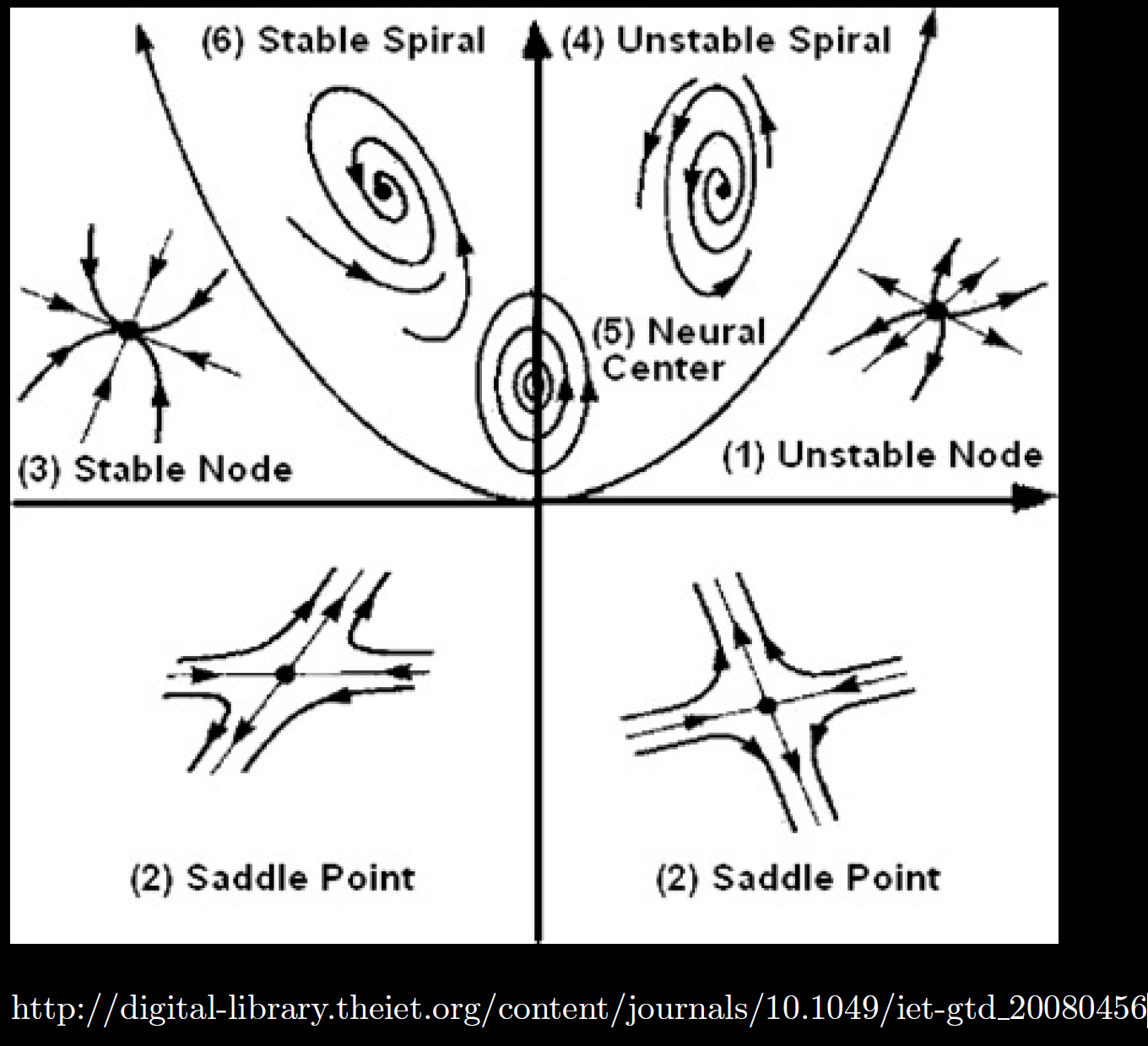 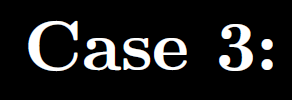 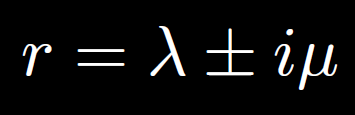 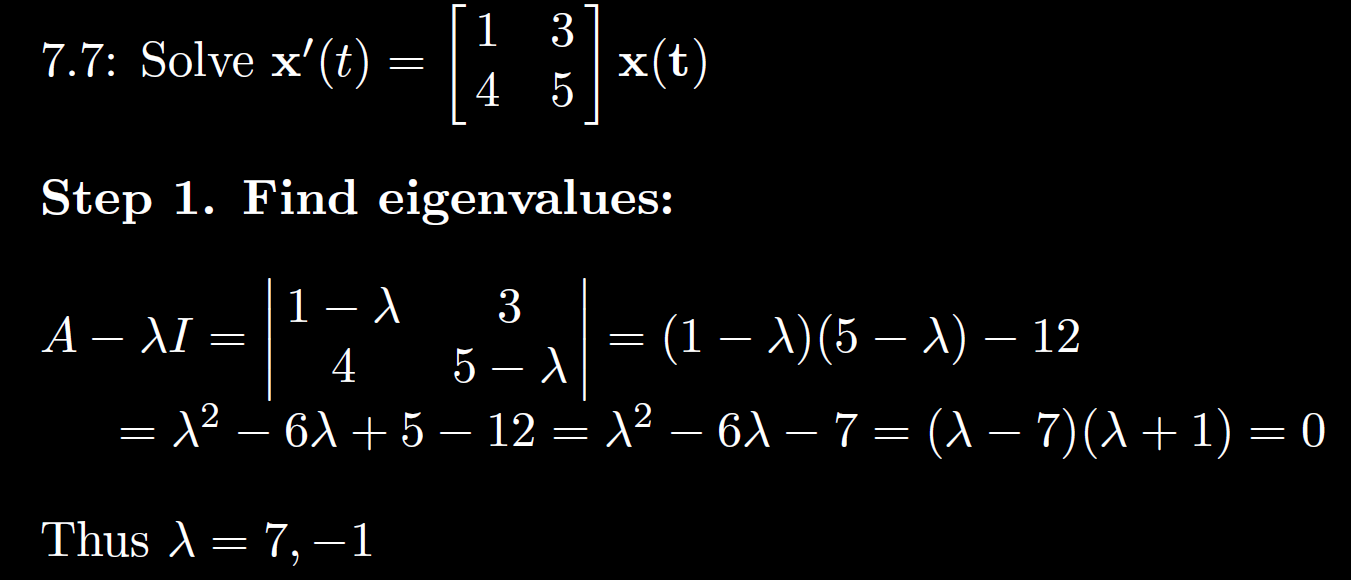